Мобильное приложение Pomodoro Planner
Вечерний Коммит
Что мы разрабатываем?
Приложение для концентрации внимания на учёбе, хобби или каком-либо другом занятии.
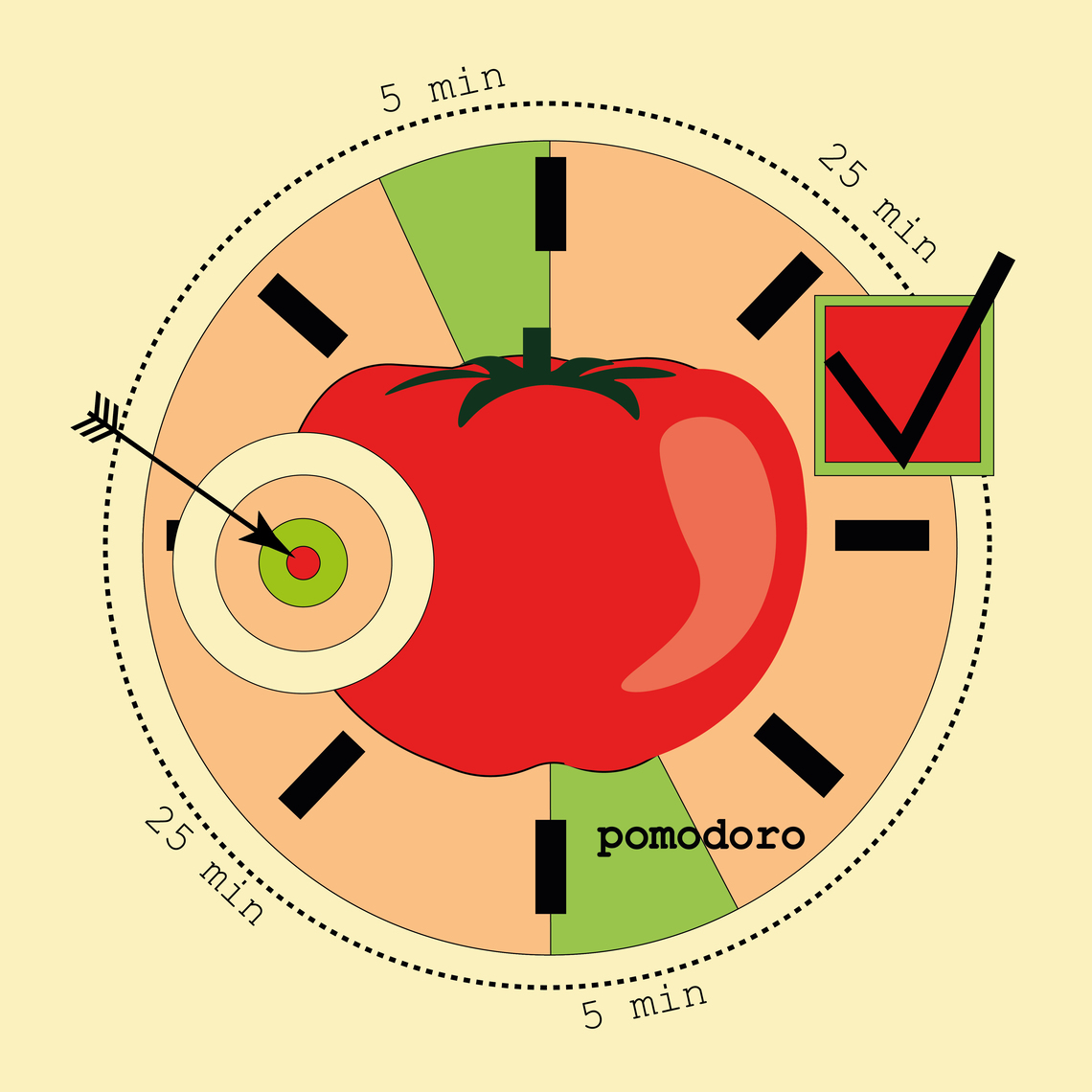 Анализ Целевой Аудитории
На следующих слайдах приведены графики из проведенных опросов.
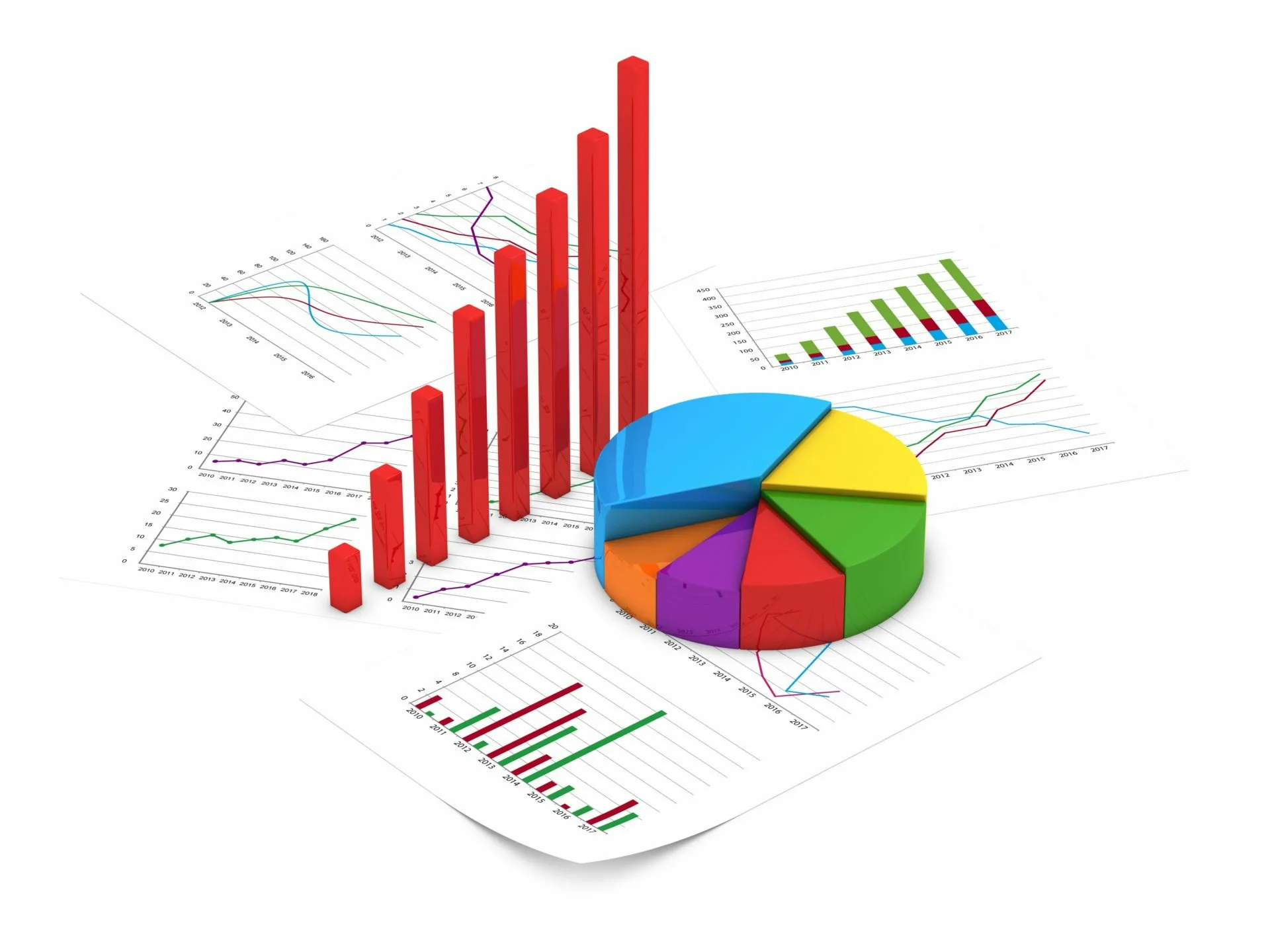 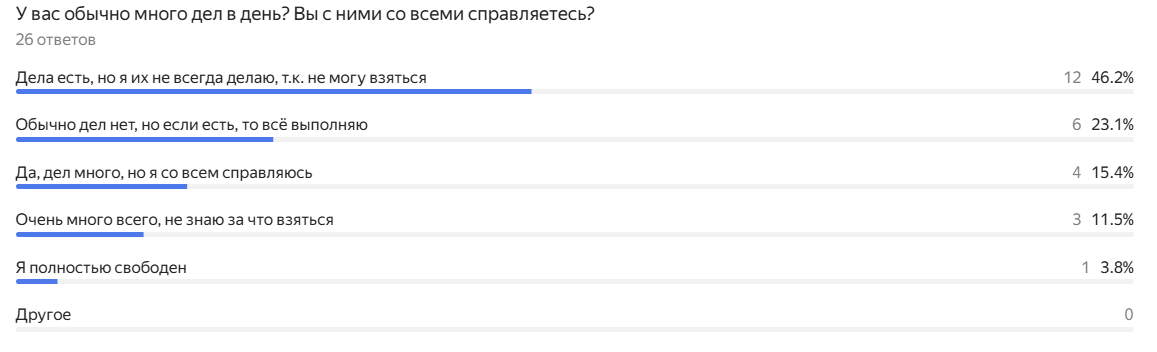 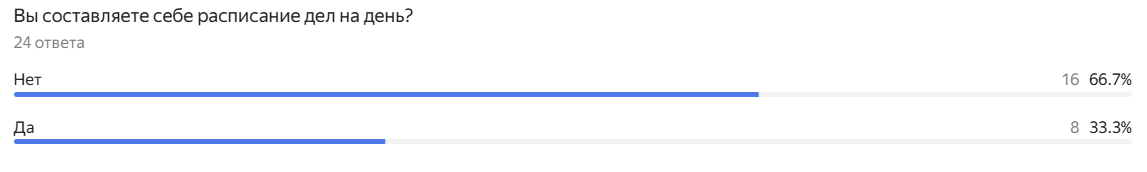 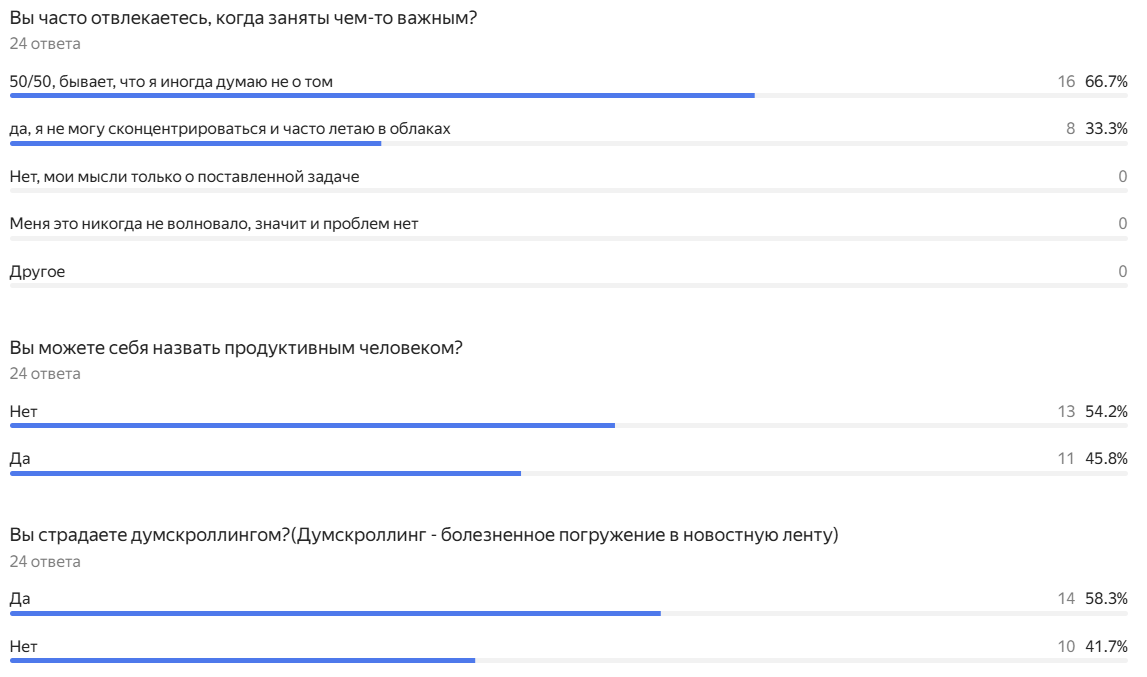 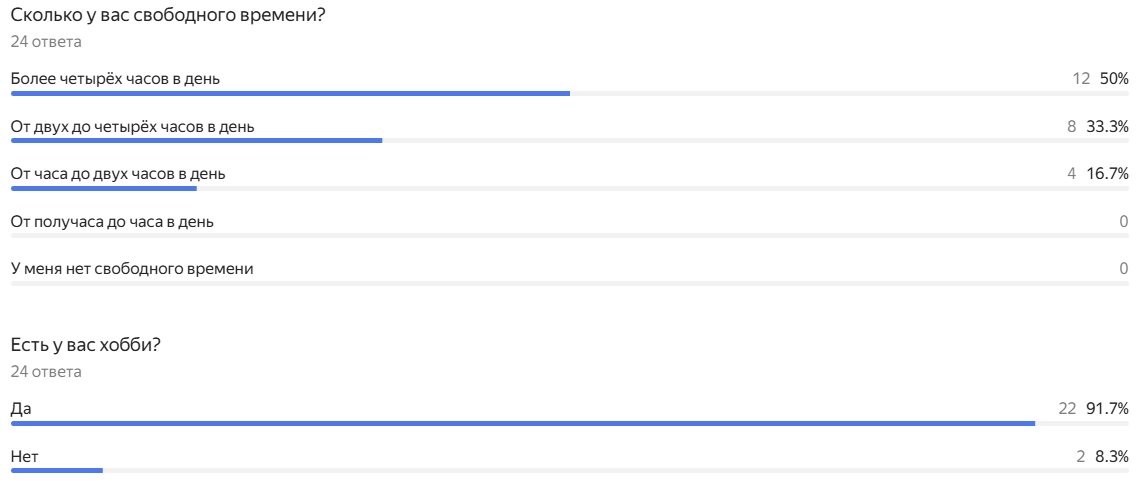 Какие можно сделать выводы?
Несмотря на наличие свободного времени, люди не могут сконцентрироваться на выполнении задач, т.к. постоянно откладывают их и отвлекаются.
Для кого наше приложение?
Студенты, которые хотят улучшить тайм-менеджмент или испытывают трудности с самоорганизацией
Какие проблемы решает наш продукт?
Отвлечение во время выполнения важных дел.

Трудности с самоорганизацией.

Отслеживание дедлайнов.

Концентрация на хобби/занятии.
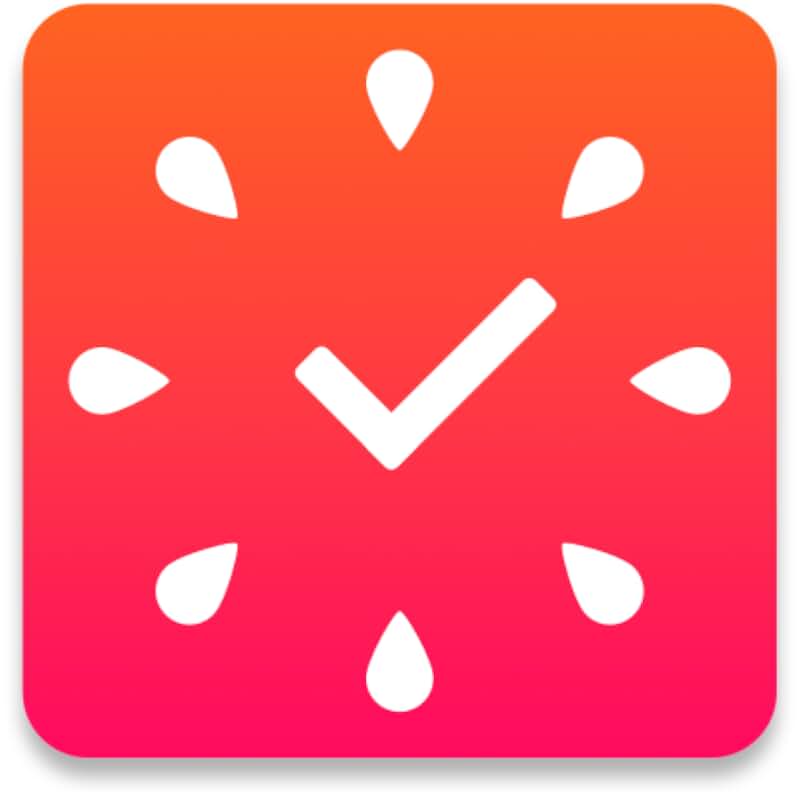 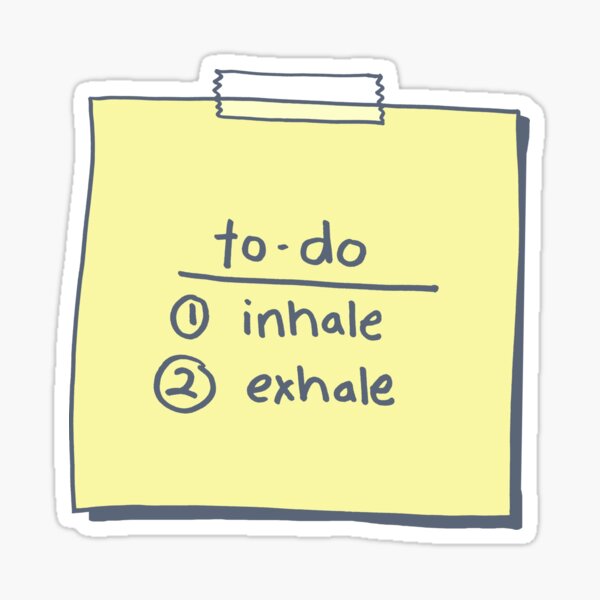 Аналоги приложения
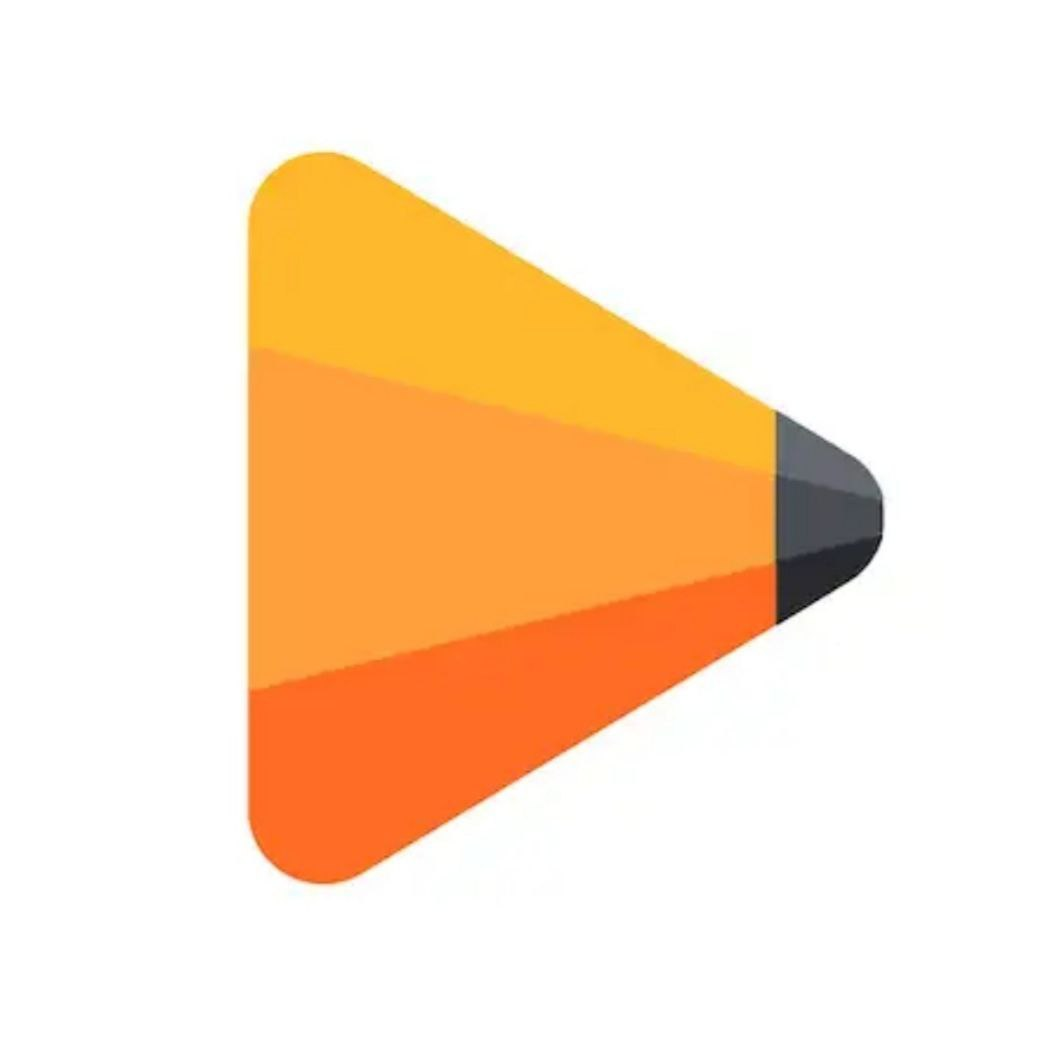 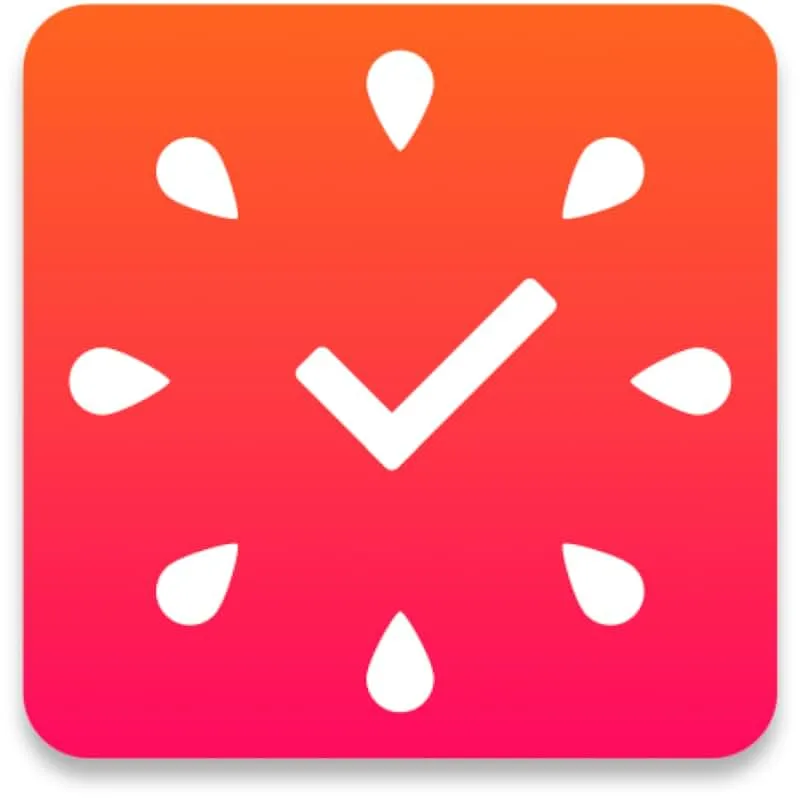 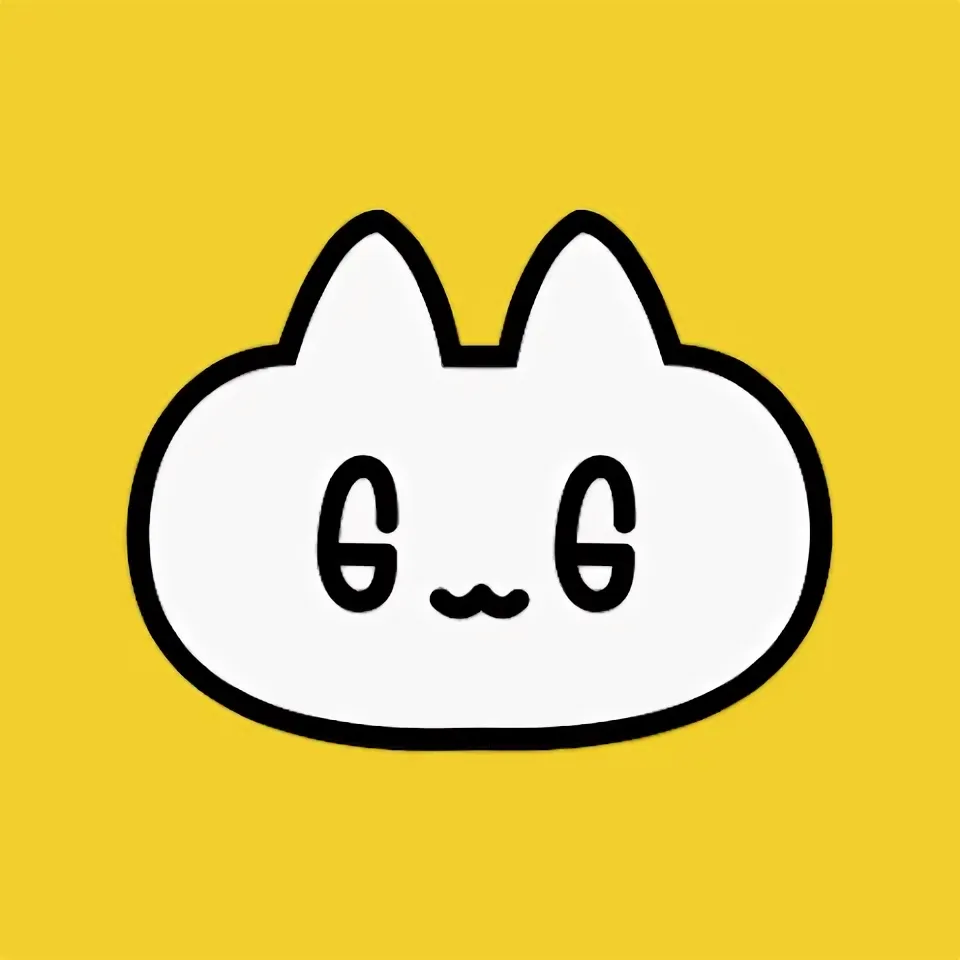 YPT
Pomocat
Focus-To-Do
Плюсы и минусы
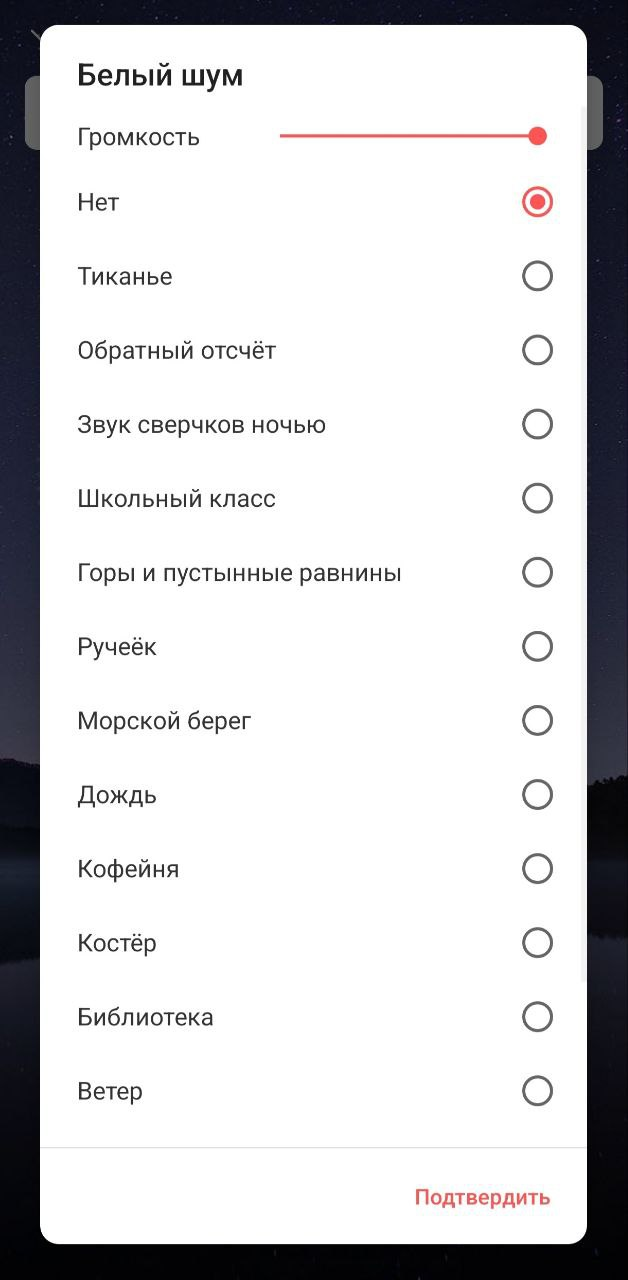 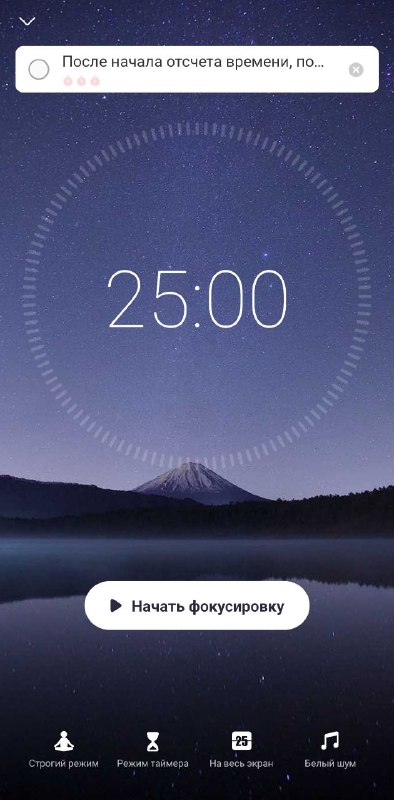 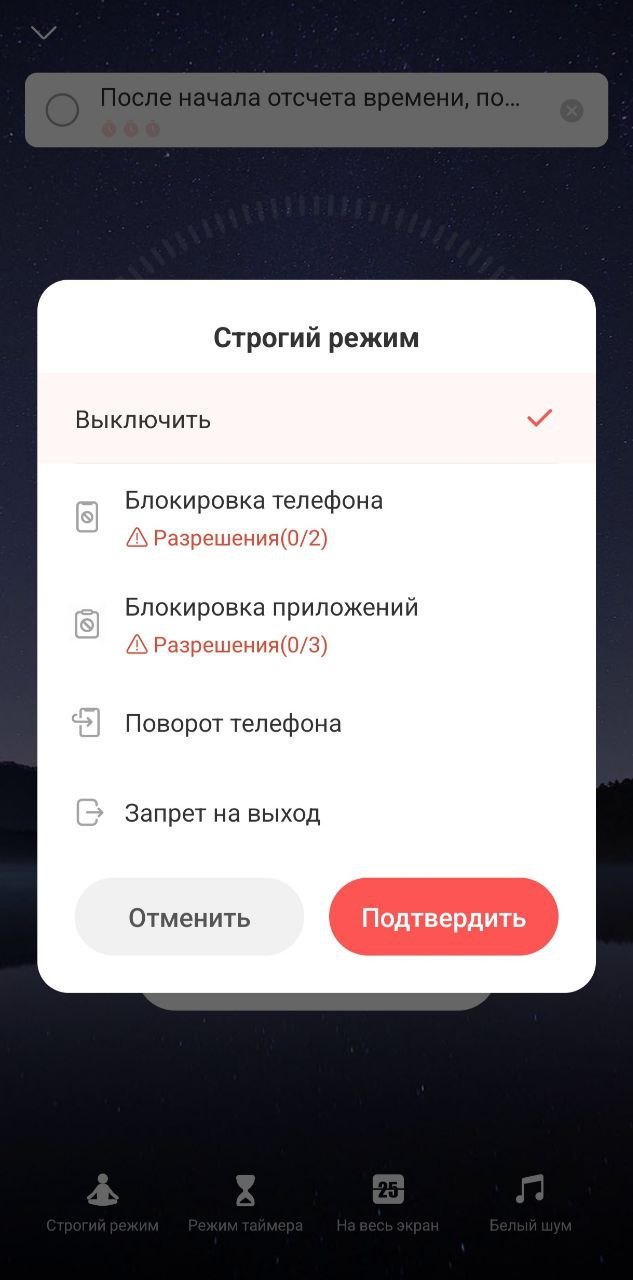 Focus To do
 Достоинства: 
Интеграция таймера Помодоро и списка задач 
Подробная статистика и отчеты
Звуковые опции
Недостатки : 
Некоторые функции доступны только в платной версии
Интерфейс может показаться перегруженным
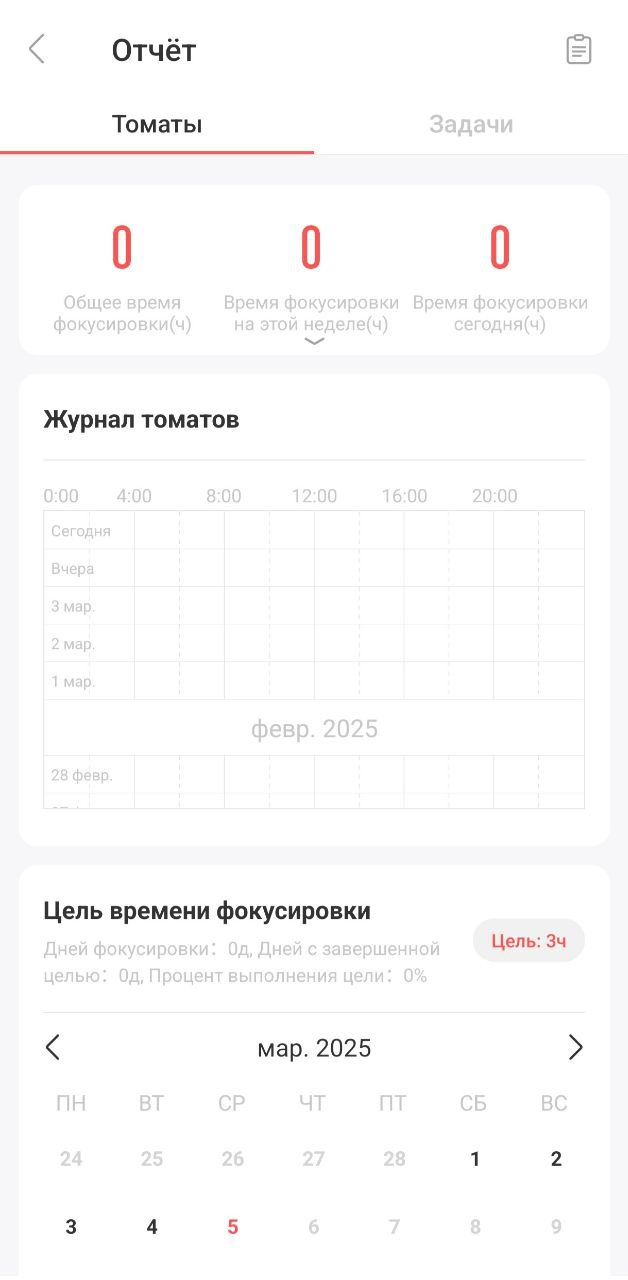 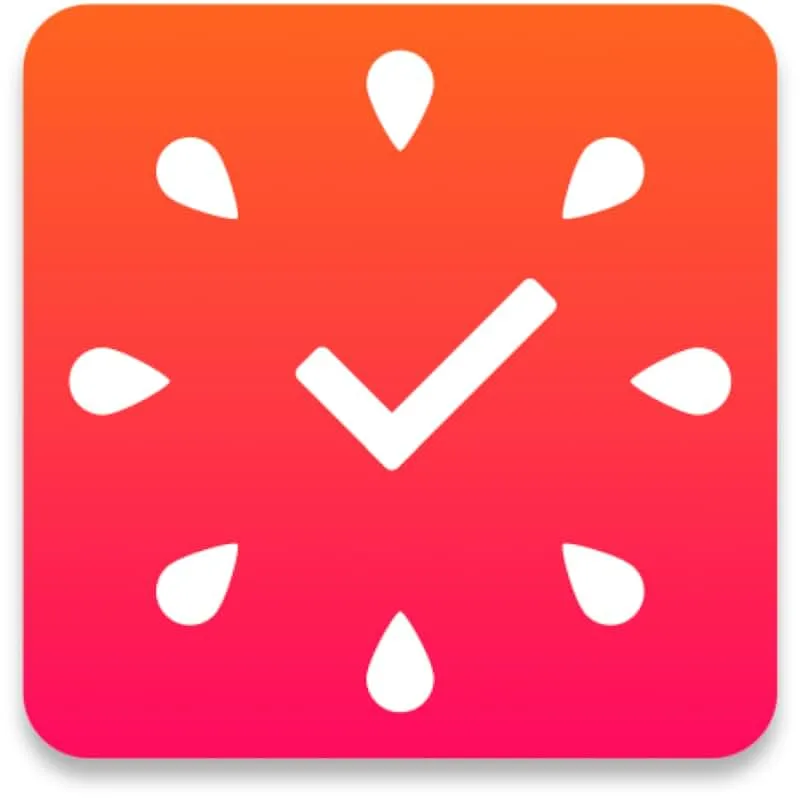 Плюсы и минусы
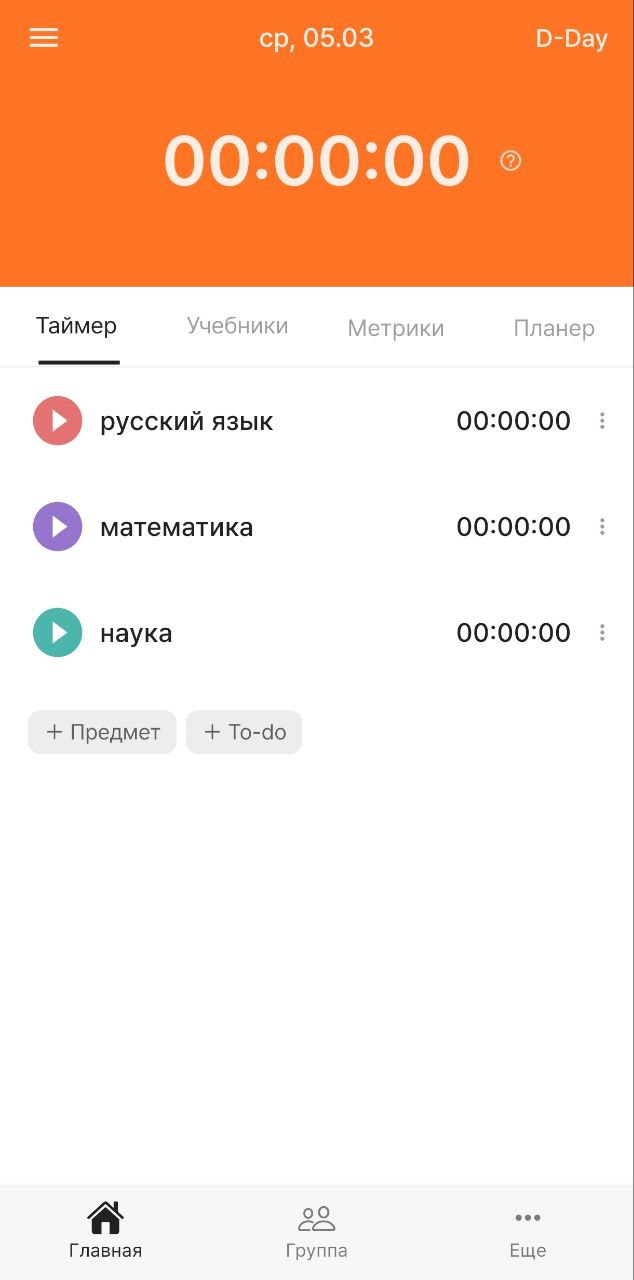 YPT 
Достоинства:
Возможность создавать учебные группы
Статистика и визуализация прогресса
Блокировка отвлекающих приложений
Оффлайн режим
Недостатки:
Проблемы с уведомлениями
Обязательная регистрация
В Оффлайн режиме не работает раписание
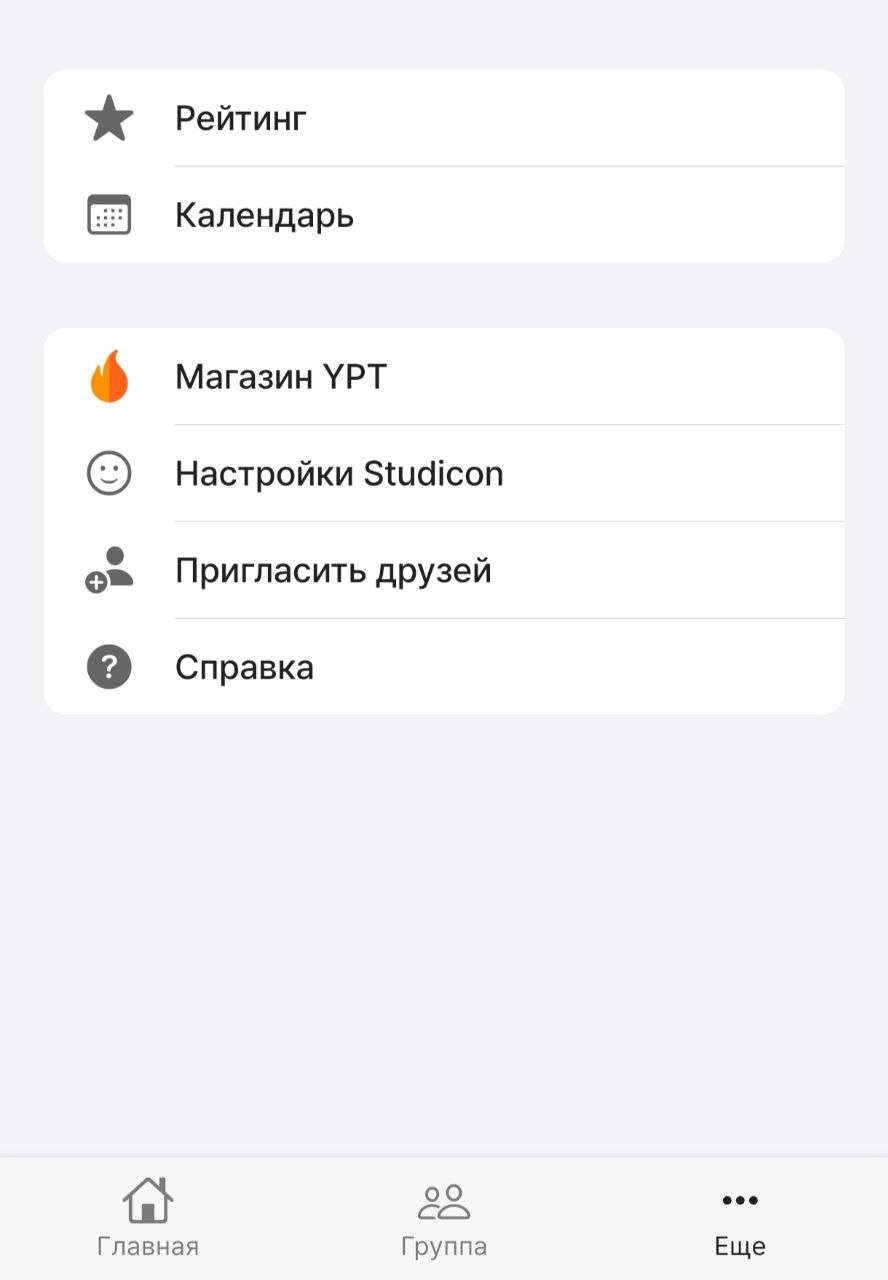 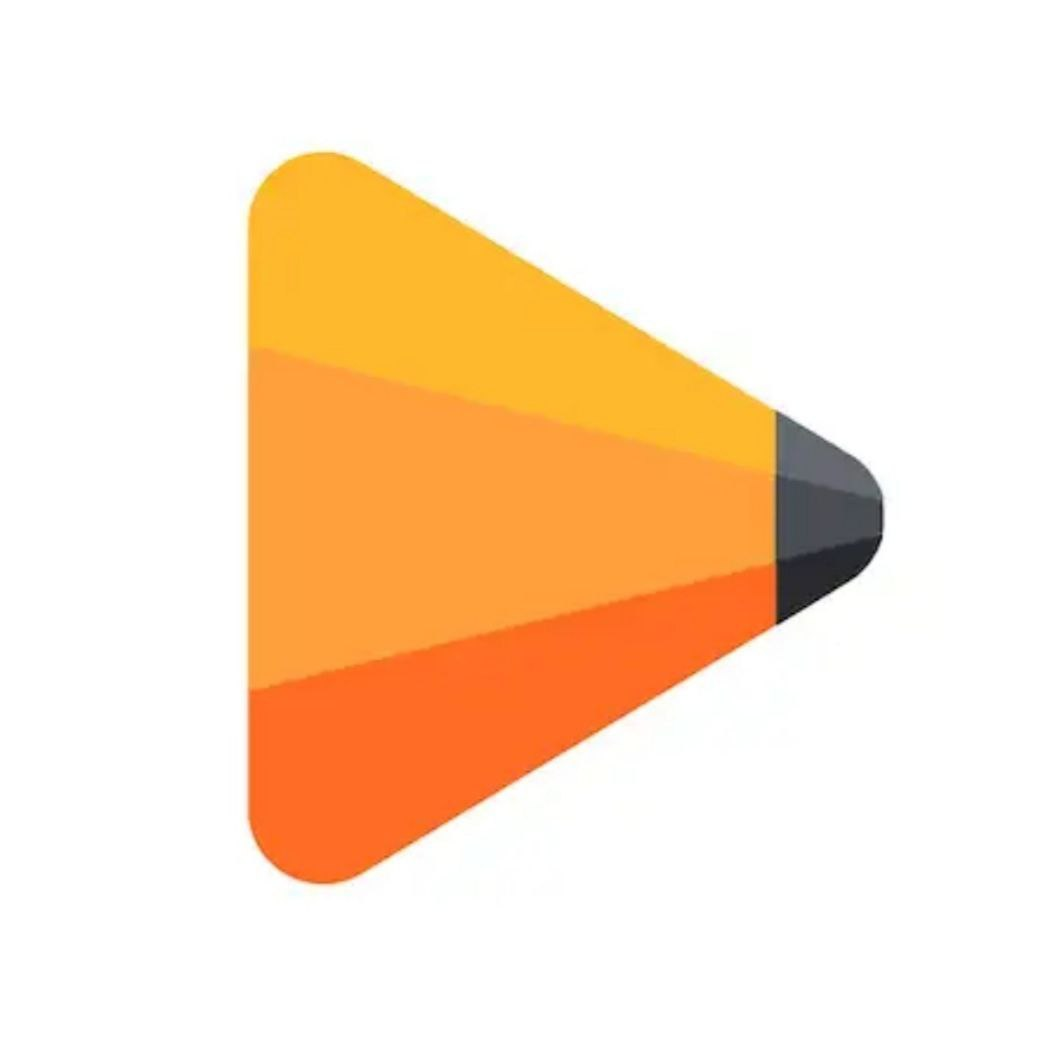 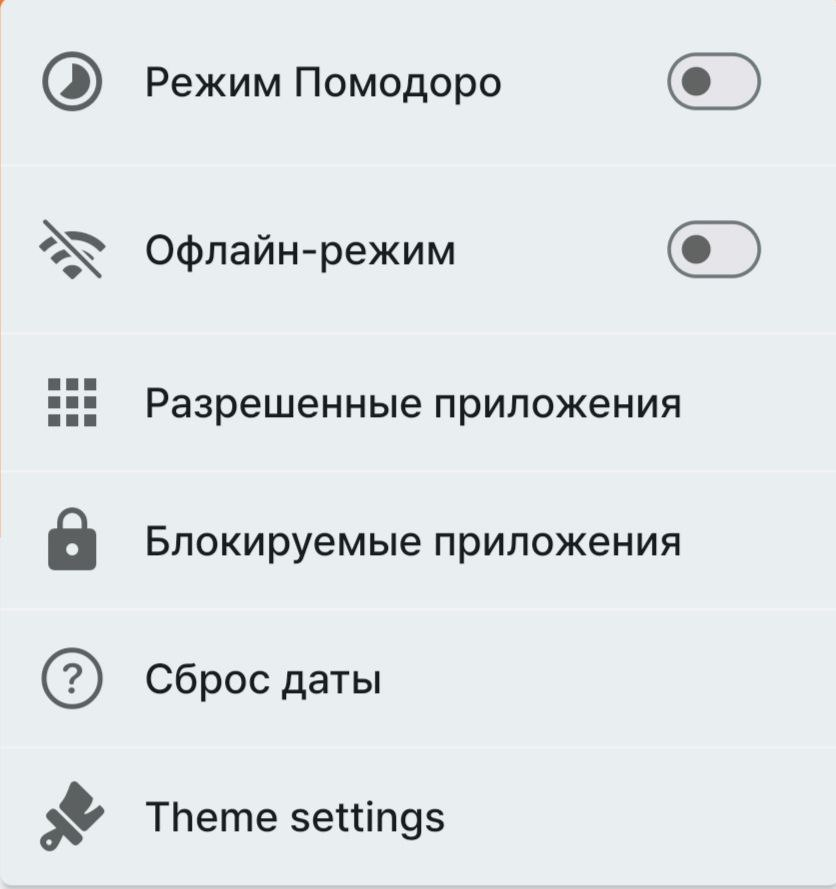 Плюсы и минусы
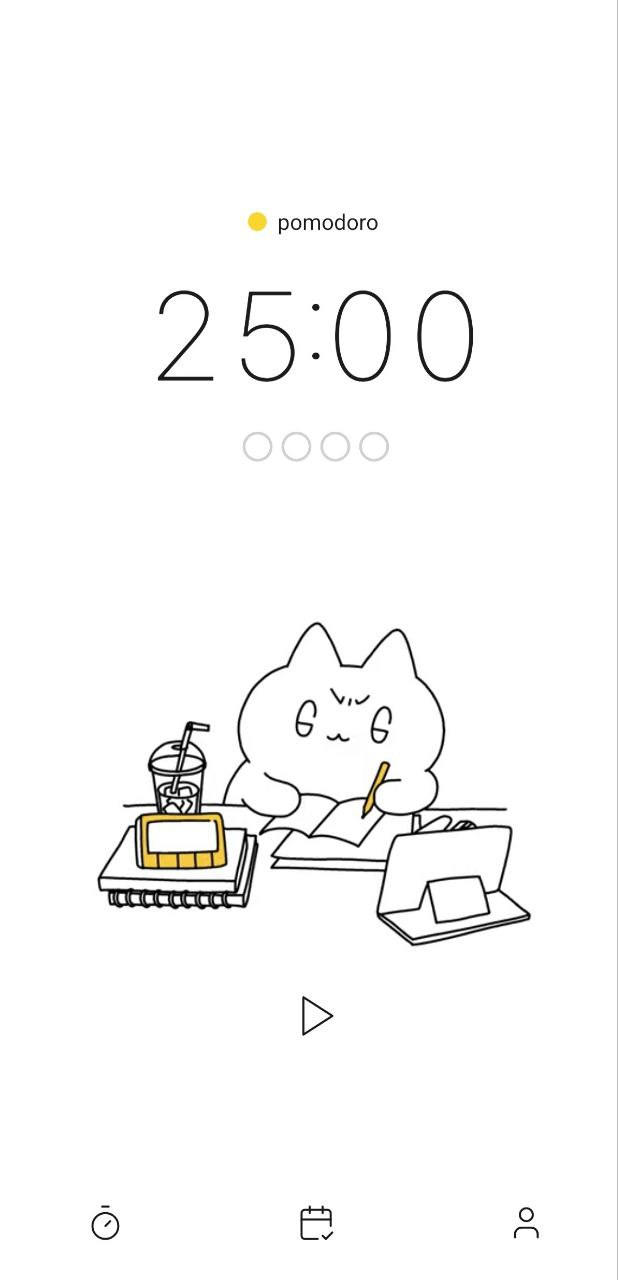 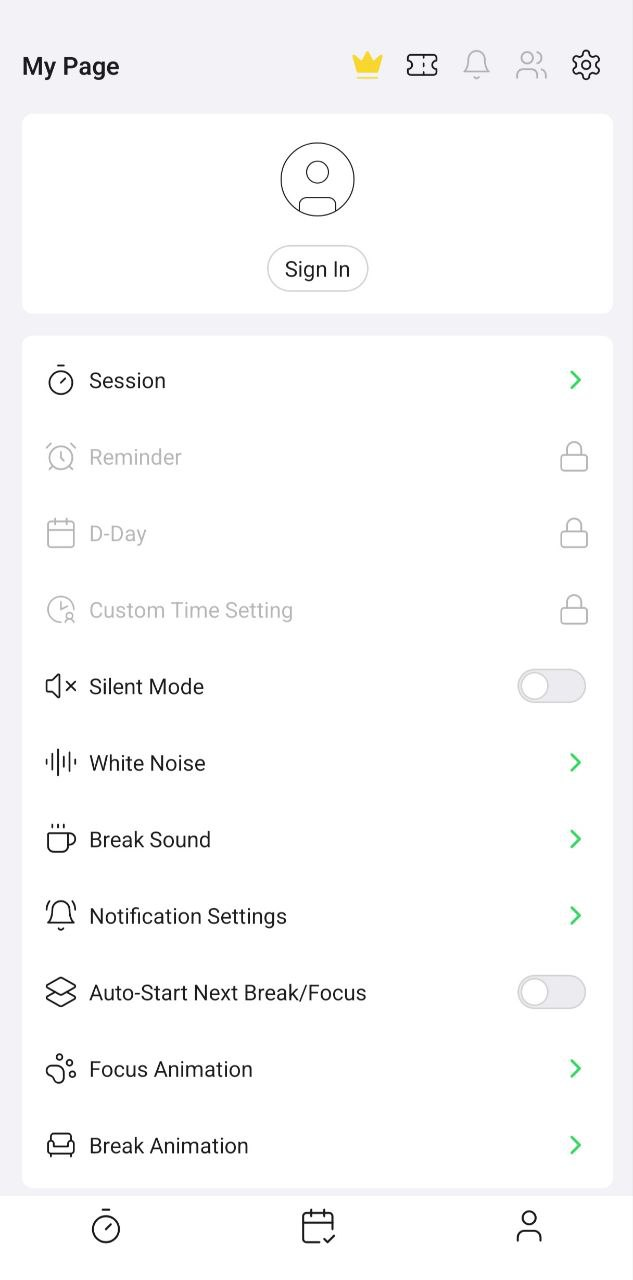 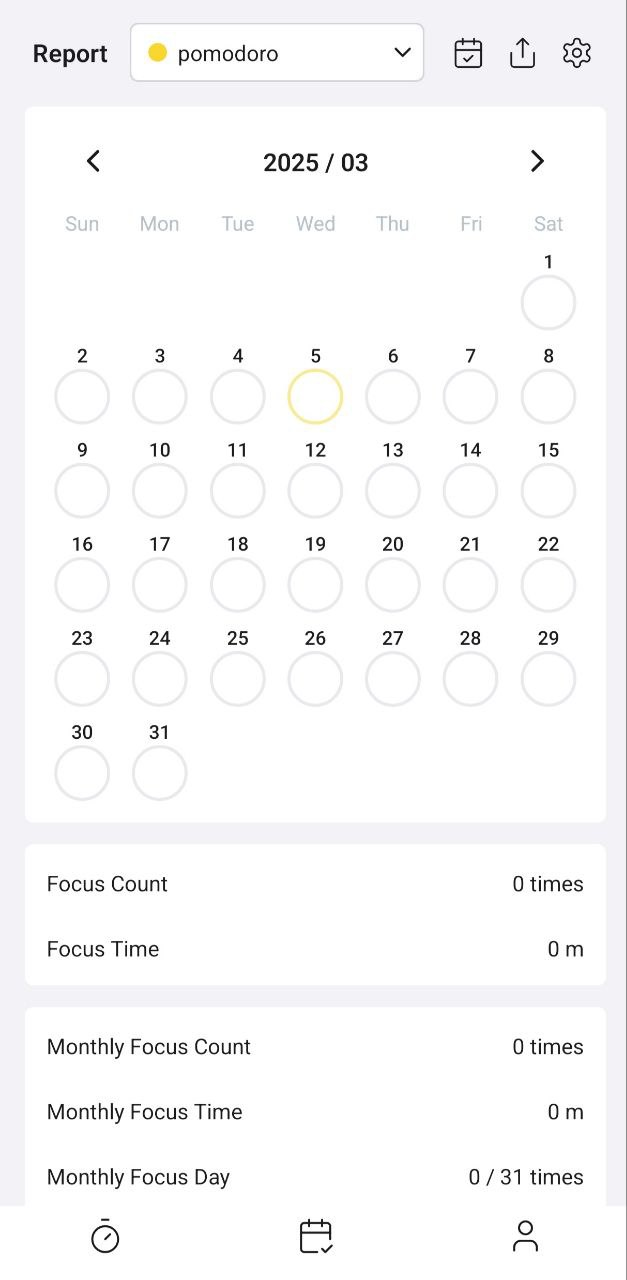 Pomocat
Достоинства: 
Милые анимации и дизайн
Разнообразные звуковые опции
Отслеживание прогресса
 Недостатки:
Не поддерживается русский язык
Ограничения в бесплатной версии
Проблемы с производительностью
Проблемы с совместимостью
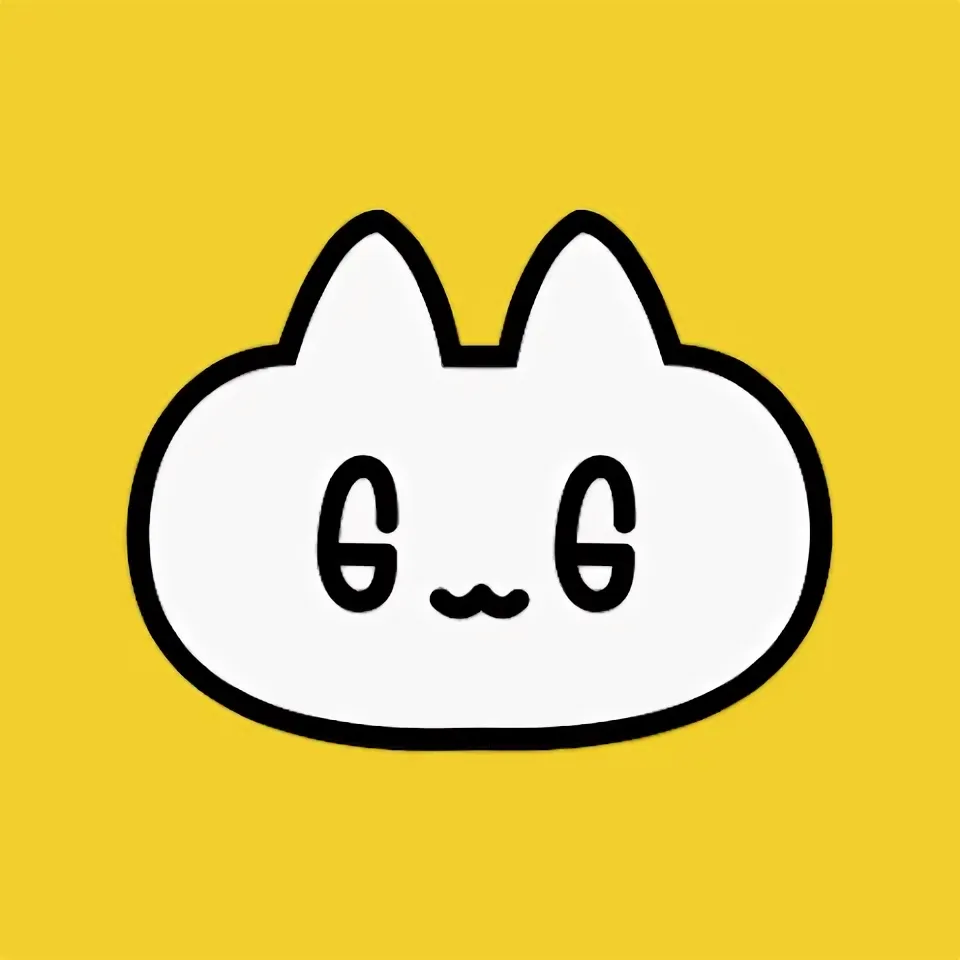 Минимально жизнеспособный продукт
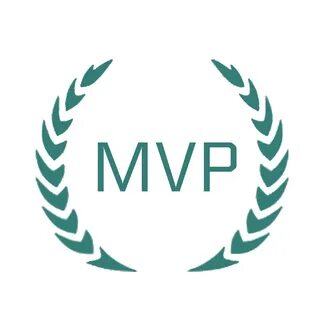 ТАЙМЕР ПО МЕТОДУ ПОМОДОРО.

СВОБОДНЫЙ ТАЙМЕР - идёт пока пользователь его не остановит, суммарное время занятия также записывается.

Если пользователь свернет приложение во время таймера - делаем звук/уведомление/вибрацию ИЛИ!!! фигачим ему незакрывающееся окно с кнопкой возвращения в приложение(возможно только если пользователь даст разрешение на всплывающие окна)

(???) Планировщик задач/отслежка дедлайнов.

(???) Возможность добавлять людей в группы для совместной работы.
Что будем использовать?
Xamarin (C#, .NET, Кросплатформенная разработка)
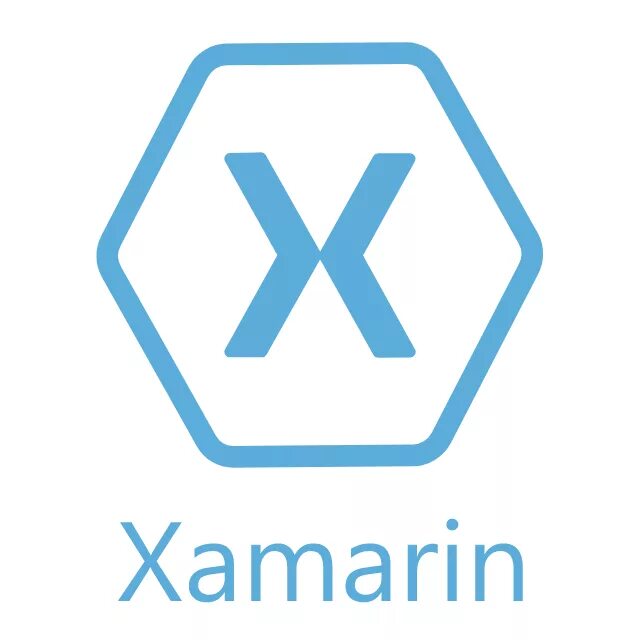 Тех. Задание функционала таймера Помодоро
Реализация таймера по технике "Помодоро": 25 минут работы, 5 минут перерыва.

После нажатия на треугольничек начинает идти таймер и появляются кнопки "Пауза" и "Сбросить таймер"(ставит снова 25 минут работы по дефолту).

По истечению каждого из таймеров должно приходить уведомление со звуком.

Можно выбрать, для чего стоит таймер, по дефолту будет стоять "Учёба" и "Хобби", но пользователь, нажав на плюсик, может добавить что-то ещё.

Для каждого занятия будет своё суммарно потраченное на это время, желательно время перерыва туда не записывать.

Обнулять суммарное время каждый день.
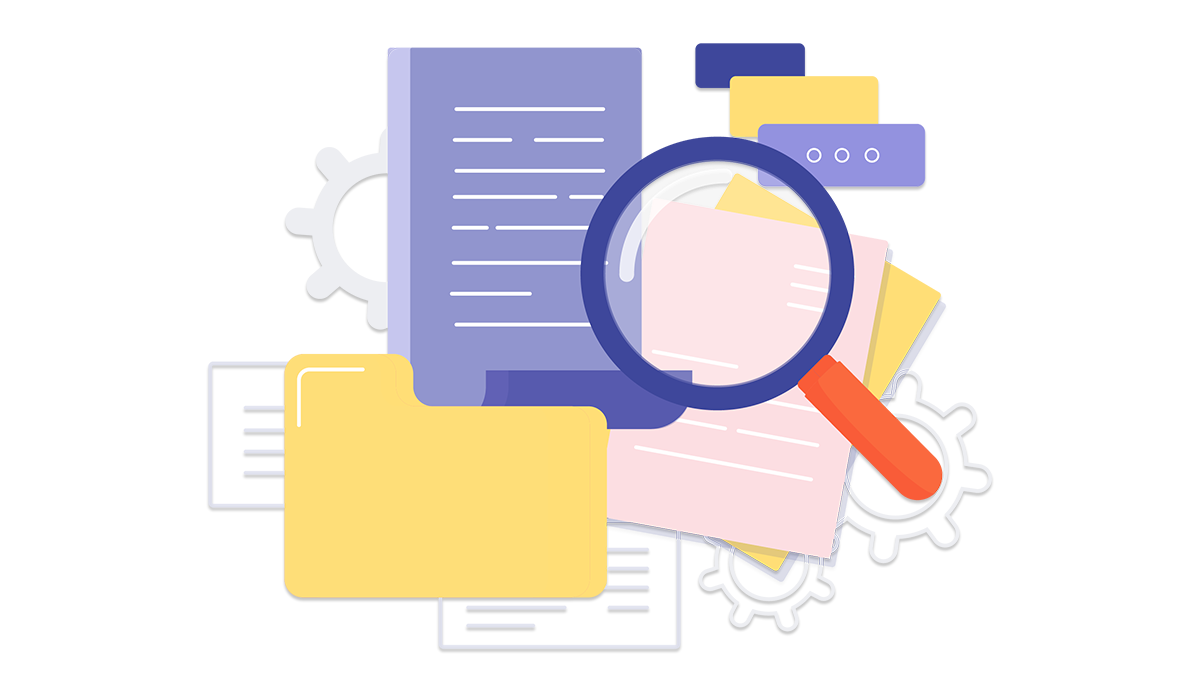 Черновой концепт реализации таймера Помодоро.
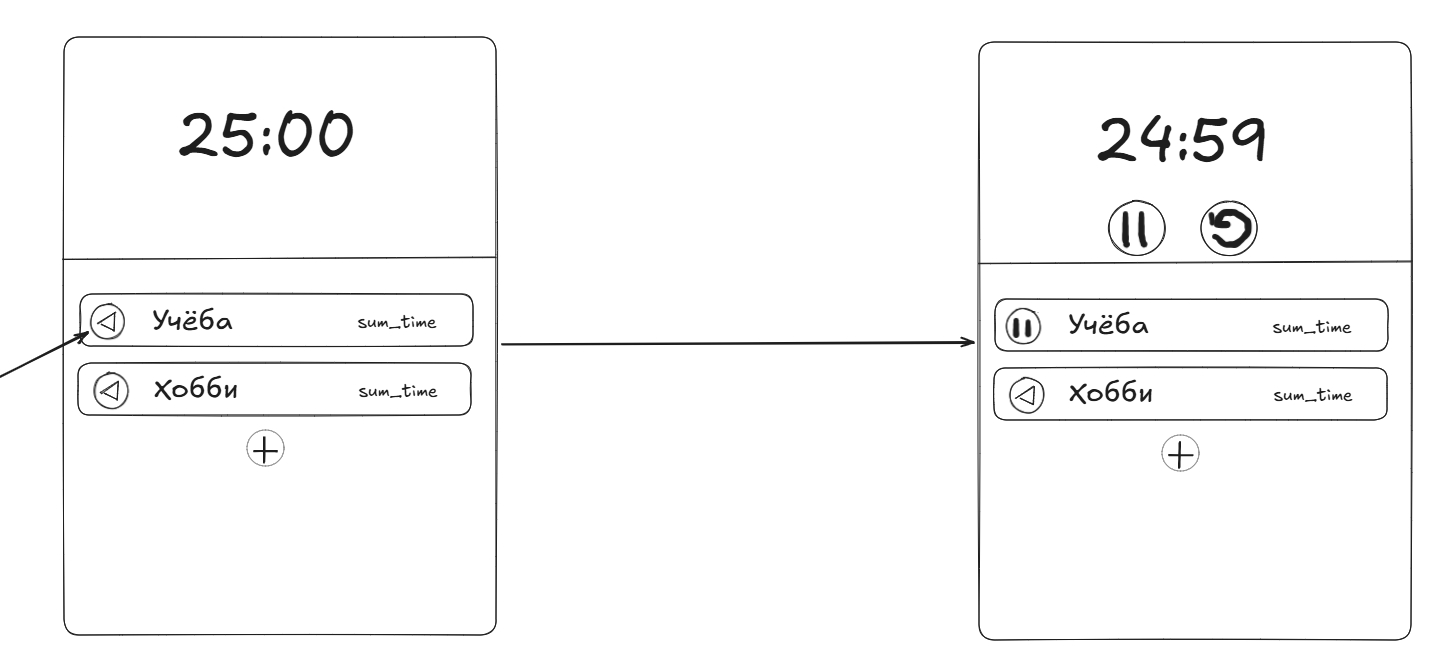